Friday
Filling for 1380b after the problem with Q8.L5.
SEU candidate.
12:30 Fill #2091 L = 2.65E33 cm-2s-1.
Bunch intensities ~1.2E11.
14:30 Dump by cav1 B1 trip. 20 pb-1.
Access for RF.
RF Cavity controler tripped due to the loss of the 80MHz clock.
When the cavity was restarted by OP following the instructions, it quenched.
Piquet replaced 80MHz clock cable.
19:30 Filling again.
21:00 Fill #2092 L = 2.98E33 cm-2s-1.
Bunch intensities ~1.27E11.
9/10/2011
LHC 8:30 meeting
Losses fill 2092
9/10/2011
LHC 8:30 meeting
Steady losses 2092 – normalized to threshold
RS12 = 84 s
9/10/2011
LHC 8:30 meeting
IP2 losses /vac  – decreasing, but still very high.
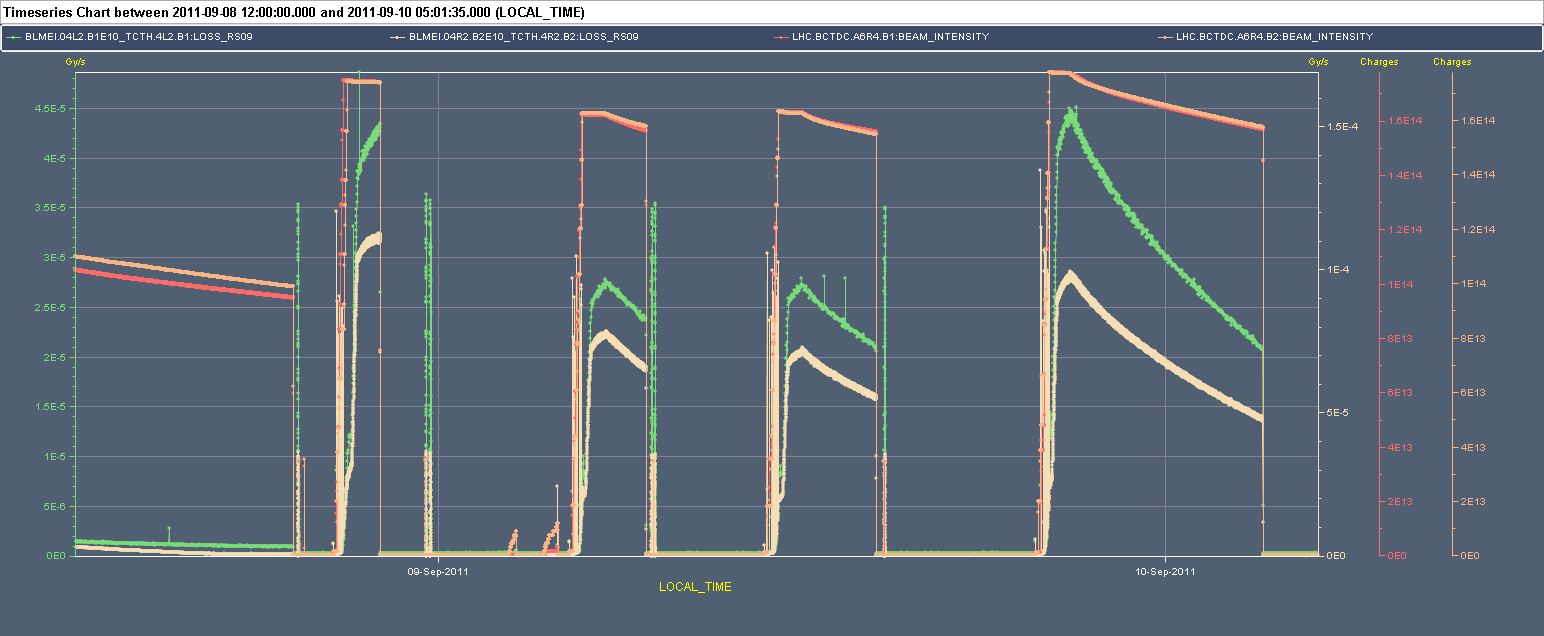 9/10/2011
LHC 8:30 meeting
03:15 Dump 2092, 52 pb-1. 
Electrical circuit breaker fault on old QPS RQF.12. Could be restored by MPE piquet.
Injection delayed. Some BLM data missing in XPOC.
9/10/2011
LHC 8:30 meeting
Fill list
9/10/2011
LHC 8:30 meeting
Issues, todo’s
TDI position after injection to be moved out further.
CMS vacuum on B2 side.
Procedure with vac, try to move beams?
BLM SW update
9/10/2011
LHC 8:30 meeting